Week   15
AIM1202 Marketing Communication
Isari Pairoa
isaritiaw@gmail.com
MB. 086-358-3508
Definition of Event Marketing
Creation of activities that can clearly select target groups. By being able to communicate and interact with the target audience with effective communication control. which is a highly effective investment Organizing activities helps to expand awareness, enabling brand experience. with fast communication It is a modern and highly flexible marketing communication.
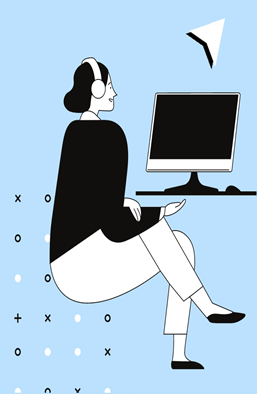 The importance of event marketing
Event marketing is a marketing communication tool. This is effective experiential event marketing. because of the encounter between consumers and product owner By organizing activities as a place to present products and information of product owners. including comparison products with competitors And give the opportunity for participants to consider selecting a variety of products closely
Make trading possible quickly Event marketing stimulates research and development of new products. And popularly held to introduce products or test the market. In order to know the feedback that will bring back to improve even better Event marketing is essential in marketing communications. It is one of the marketing communication channels that businesses must provide continuously. to affect the product brand and affect the purchasing behavior of the target group which will make the business successful
Objectives of event marketing
1) To stimulate and solicit attention 
2) To build reputation and popularity in products and services To achieve loyalty. 
3) To disseminate the growth and development of the organization. through corporate image communication activities. 
4) Promote roles to create a good image. 

	When the business has set the objectives of the event The implementation of the activities must achieve the objectives that have been set for the communication process to be effective. Resulting in successful business operations
Event Marketing Strategies
The event marketing process can be modified. and change at any time according to the form of activities that have been established since the objectives of the event Therefore, in the study “Media planning for event marketing In the digital age”, media planning must be planned along with planning the process of special events.
Because when there is a change in the form of activities The media used may need to be adjusted accordingly. Which can be used as a guideline for planning activities in each type of marketing. to be consistent with the form of activities and the purpose of communicating effectively and become more effective
Types of Event Marketing Tools
The form of the event is characterized by a special activity with the owner of the brand. or the organization is the sole owner of the work or as a special event with many organizations Many brands are involved. Which can summarize the form of event marketing communication in Thailand as follows
1) Celebrations 
2) Business and Trade 
3) Meetings and Gatherings 
4) Local Events 
5) Exhibitions 
6) Fairs and Festivals 
7) Meetings and Conferences 
8) Anniversary Events 
9) Sponsorship 
10) Sports events 
11) Online events
Determining the type of event marketing tools is the key to implementing an event marketing communication strategy. that must be carried out according to the specified objectives When marketing communication strategies are effective, it will result in business success as well.
Measurement and evaluation of event marketing strategies
1) Evaluation of the return on investment 
2) Evaluation of special activities by measuring the impact of the activity 
3) Evaluation of statistical data 
4) Evaluation of statistical data
Measurement and evaluation of event marketing strategies
1) Evaluate from the objective that the special event 
2) Participants 
3) Visitors 
4) Media coverage 
5) Communication